Reconfigurable Circuit for Implementation ofFamily of 4-phase Latch Protocols
Jotham Vaddaboina Manoranjan, Kenneth S. Stevens
University of Utah

International Conference on Field-Programmable Logic and Applications, 2016
Manoranjan, J.V; Stevens, K.S.
University of Utah
1
Introduction
Relative Timing (RT) based asynchronous designs have shown 3x, 1.5x and 1.2x benefits in terms of energy, area and performance on ASICs

Current generation of FPGAs are not ideal for prototyping or implementing RT architectures

An Asynchronous FPGA (A-FPGA) can allow seamless prototyping and also transfer RT power-performance benefits to FPGA implementations
Manoranjan, J.V; Stevens, K.S.
University of Utah
2
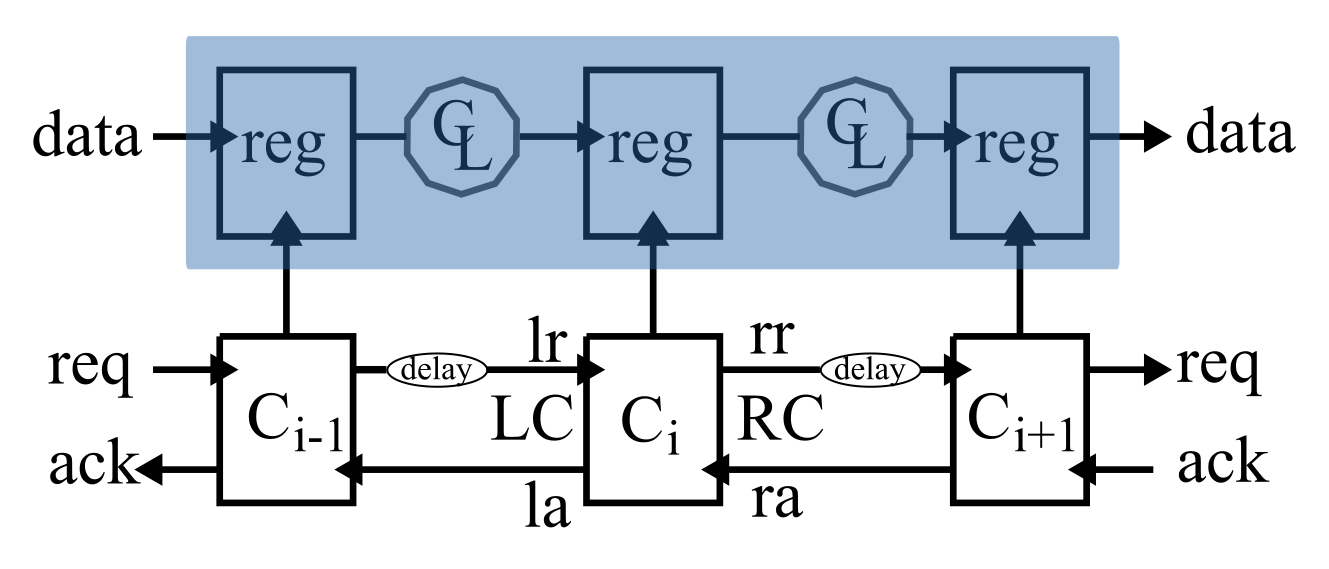 Fig 1. 3-stage bundled data asynchronous pipeline
Manoranjan, J.V; Stevens, K.S.
University of Utah
3
Greatest Challenge: Controller Implementation on FPGA
Asynchronous circuits often require special circuit components, such as asynchronous controllers, forks and joins for the implementation

These are usually Mealy state machines with combinational feedbacks
Logic hazards and glitches must be avoided
Behavior must be formally proven to be correct
Manoranjan, J.V; Stevens, K.S.
University of Utah
4
There are 158 4-phase latch protocols!!!
Manoranjan, J.V; Stevens, K.S.
University of Utah
5
Two Ways:
Manoranjan, J.V; Stevens, K.S.
University of Utah
6
There are 158 4-phase latch protocols!!!
Manoranjan, J.V; Stevens, K.S.
University of Utah
7
Designed Circuit
LUT based configurability for protocol flexibility
Use of standard cell logic for state holding and signal paths, reducing power and improving performance
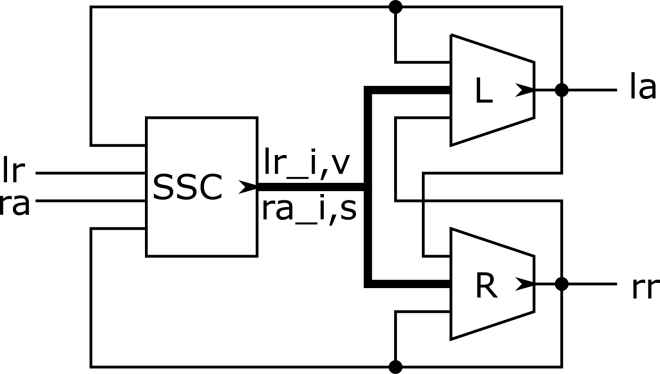 ~3.5x benefit in energy per cycle compared to soft implementations
Manoranjan, J.V; Stevens, K.S.
University of Utah
8
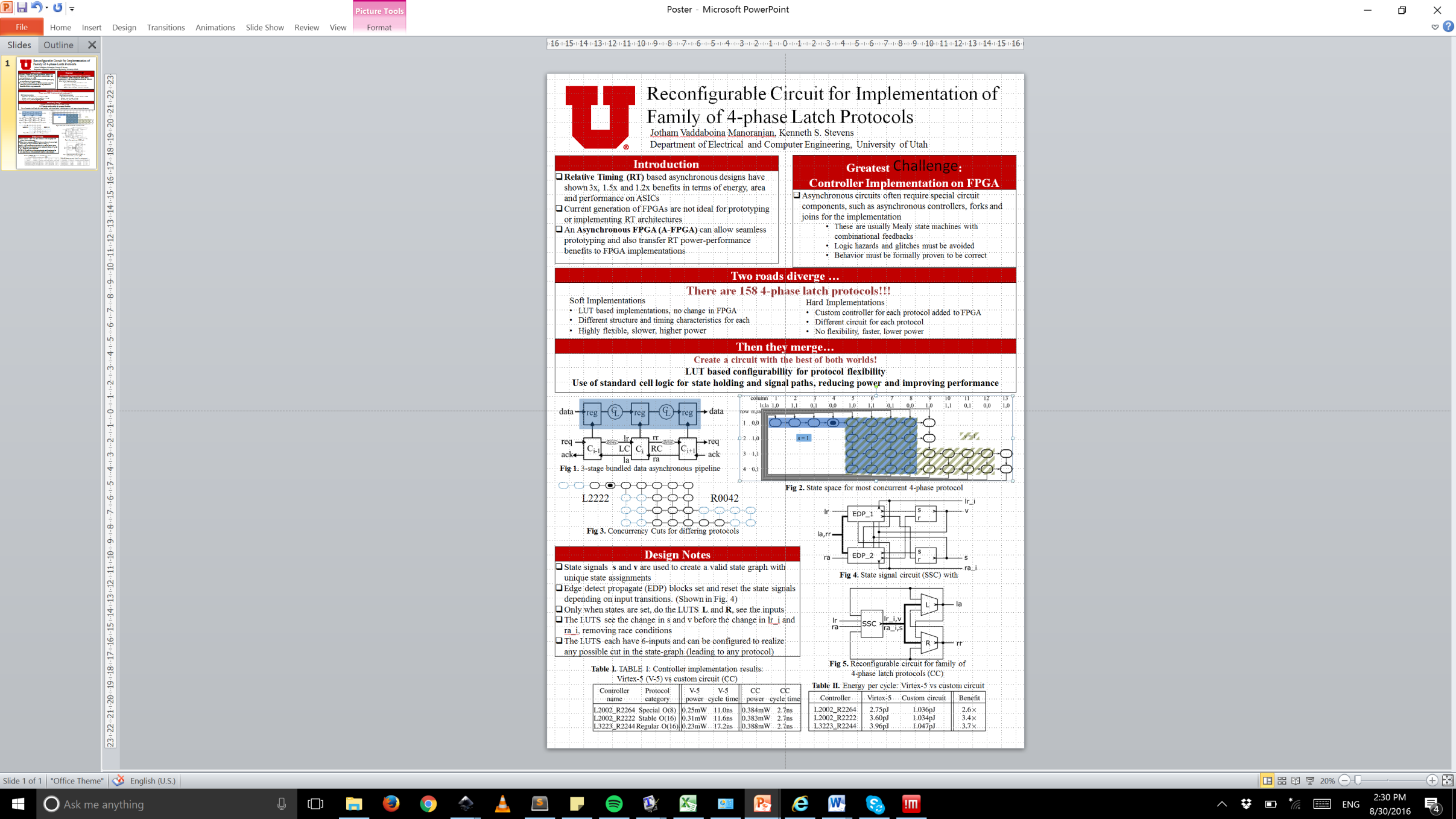 Questions????Come find me tomorrow 
Manoranjan, J.V; Stevens, K.S.
University of Utah
9